Lieferzeit 3 Tage
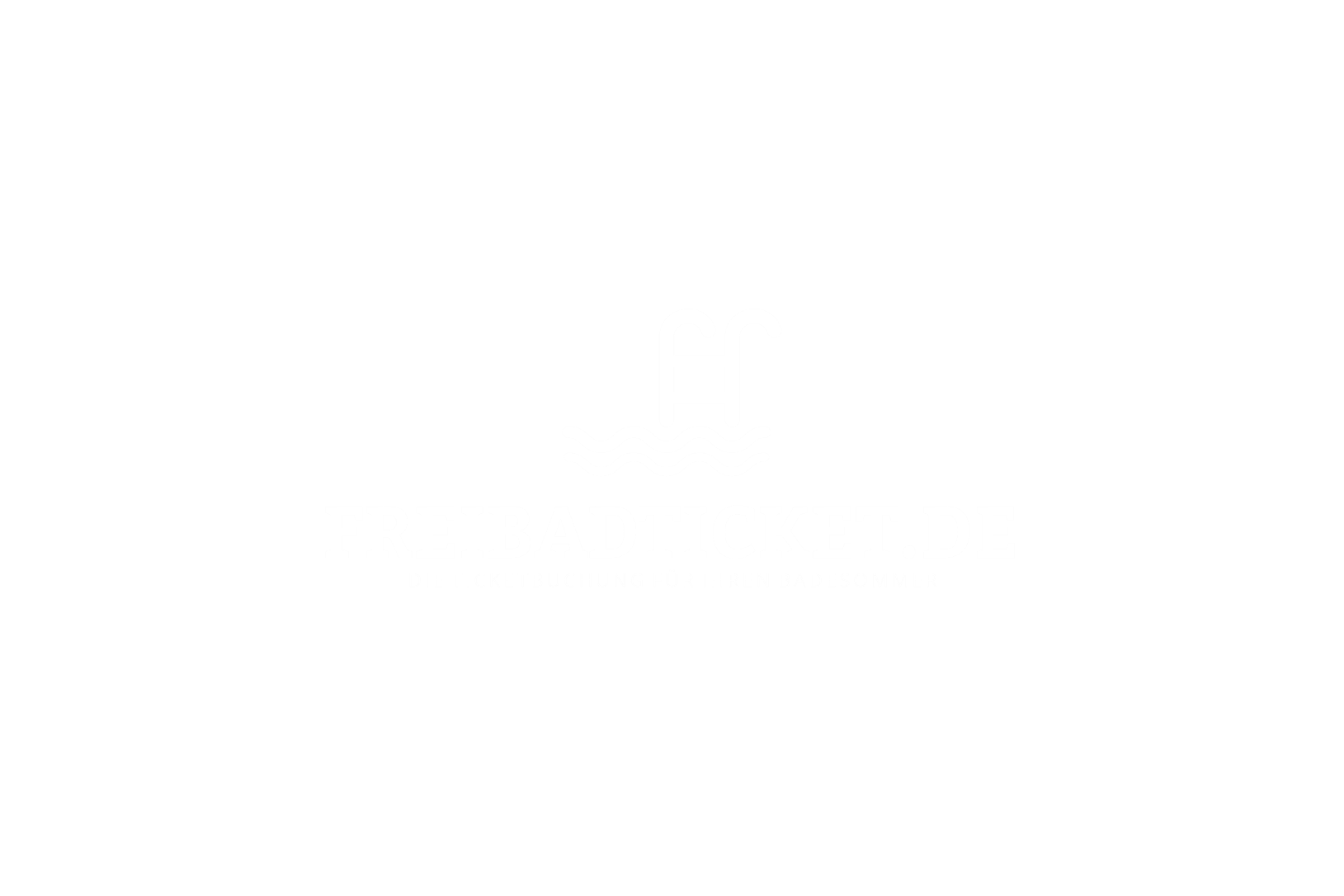 Cloud-Softwarelösung zur Ticketreservierung
während Corona-Pandemie
Einführung
Freibadticket.de ermöglicht Bäderbetrieb in Corona-Phase durch Verwendung eines software-gesteuerten online Reservierungsprozesses. 
Versand der Reservierungsbestätigung per Mail 
Scannen oder manuelles Überprüfen von Reservierungen an Kasse
Ohne Reservierung kein Einlass ins Bad möglich
Weiterbeschäftigung von Kassenpersonal (vor Ort Zahlung)
Geringe Kosten durch pro Stück-Transaktion
Keine Abrechnungsproblematik (Verrechnung Wertkaten, Dauerkarten, Gutscheine)
Keine Bildung von Schlangen / Infektionsgruppen an Kasse bzw. Haupteingang
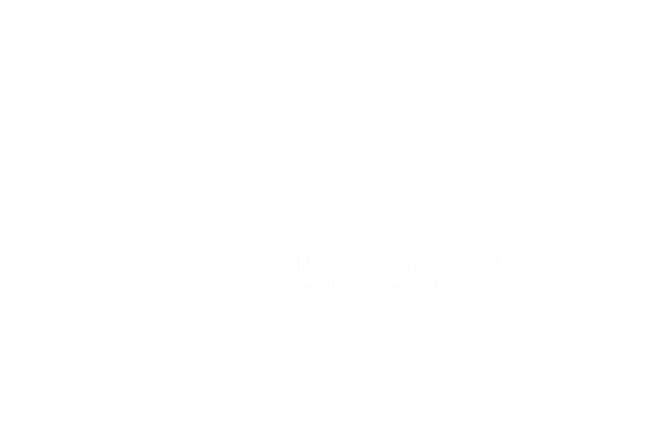 Voraussetzungen (technisch)
Browserfähiger PC oder Laptop mit Chrome (empfohlen) / Firefox oder MS-Edge

Internetanschluss/Verwaltungsnetz (VDSL/DSL/4G per LAN/WiFi)

Freier USB-Port (optional) für Barcode-Scan
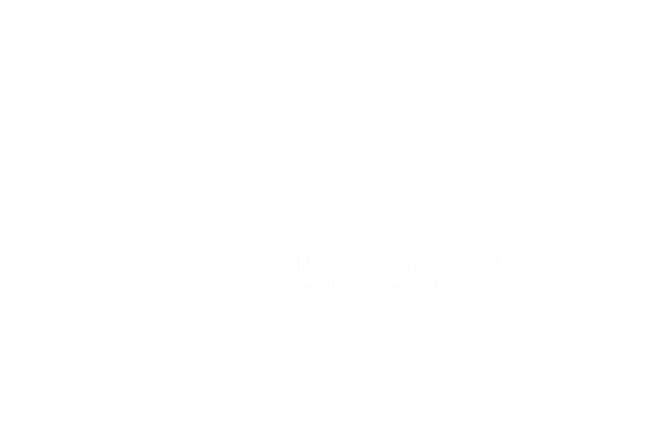 Funktionen (Kunden-seitig)
Registrierportal für Kunden zur einmaligen Registrierung mit Erfassung von Stammdaten (Name, Vorname, Geburtsdatum, Anschrift) -> für Gesundheitsamt und ggf. Corona-Kontakt) (mobile Web-Applikation)
E-Mail Bestätigung mit PIN nach Registrierung
Druckbarer „Badeausweis“ zur schnellen Identifikation an Kasse/Eingang
Reservierungsportal zur Buchung des jeweiligen Badezeitslots/Freibadbesuch (mobile Applikation)
E-Mail-Bestätigung der Buchung an Kunde und Speicherung im Verwaltungssystem für Kassier/in
Druckbares Ticket (Print@Home) oder Handyticket (alternativ „Bäderausweis“ vorzeigen)
Stornierungsmöglichkeit der Buchung bis x-Stunden vor Badeslot/Zutritt
Begrenzung der Manipulation / Dauerbuchung. Keine weitere Slot-Reservierung möglich vor Ablauf des nächst-gebuchten Besuchs. (-> Alle haben die Chance zum Baden, keiner kann täglich alles ausbuchen)
Einsicht freier Kapazitäten an Tagen zu den jeweiligen Zeitslots
Möglichkeit zur spontanen Buchung
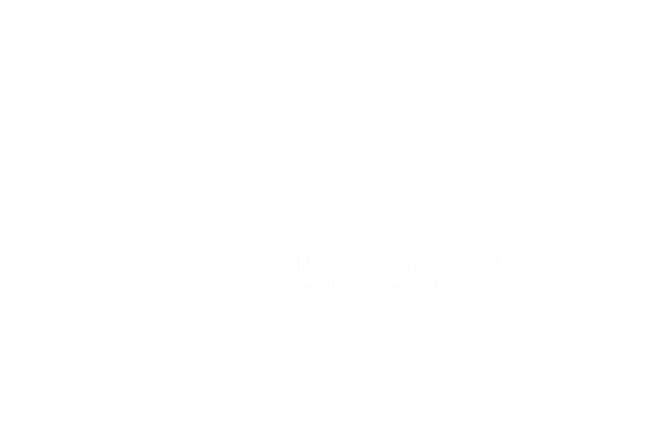 Funktionen (Betreiber-seitig)
Sperrung einzelner Kunden/Badegäste möglich (Missbrauch/Hausverbot)
Individuelle Definition der jeweiligen „Bade-Zeitslots“ (7-11Uhr, 12 -16 Uhr...etc) 
Einschränkung der jeweiligen Besuchsobergrenze / Kapazität pro Slot (Beispiel 200 Gäste)
Termin-Freischaltung der Reservierungsmöglichkeit für die nächsten Tage / Wochen
Einsicht der Kontaktdaten von Kunden für Corona-Fall-Management
Datenauswertung über Besucherzahlen
Datenauswertung über Besuchshäufigkeit wiederkehrende Gäste / Stammkunden
Email-Kommunikation zu allen Kunden (für Veröffentlichung allgemeiner Informationen / Ankündigungen/ Einschränkungen oder Upselling)
Stornierung einzelner Reservierungen möglich / Verschieben bzw. Neuplanen
Manuelles Hinzufügen von Reservierungen (techn. eingeschränkte Gäste nach Telefonanruf)
Abscannen des „Bäderausweises“ oder der Eintrittskarte sowie manuelle Eingabe der jeweiligen IDs(Kundennummern/Reservierungsnummern) möglich
Hoher Sicherheitsstandard/Verschlüsselung der Verwaltungssoftware
Spontane Änderung des Besucherkontingents möglich
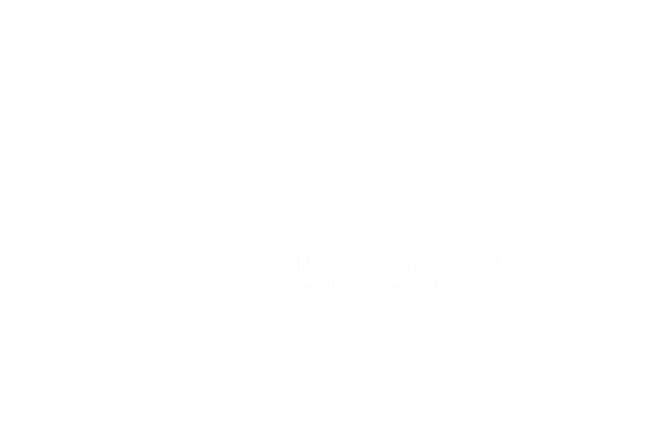 Cloud-Vorteile
Eigenes Kundenportal mit Domain: (über diesen Link reservieren Kunden)
	IhrStadtBad.freibadticket.de

-> Einfach einen Link in Ihre Webseite einbauen

Eigener Ticket-Versand-Mailer:  (Von dieser Mail kommen die Tickets)
	tickets@IhrStadtBad.freibadticket.de

Eigene Support-/Kontakt- Mailadresse: (Hier können Kunden Sie kontaktieren)
	kontakt@IhrStadtBad.freibadticket.de

Betreiber-Support für Software (Dies ist ihr Draht zum Support bei uns)
	support@freibadticket.de

Keine Hardware-Anschaffungen

Keine IT-Infrastruktur / Anpassung notwendig. IT Bedienkenntnise Browser reichen
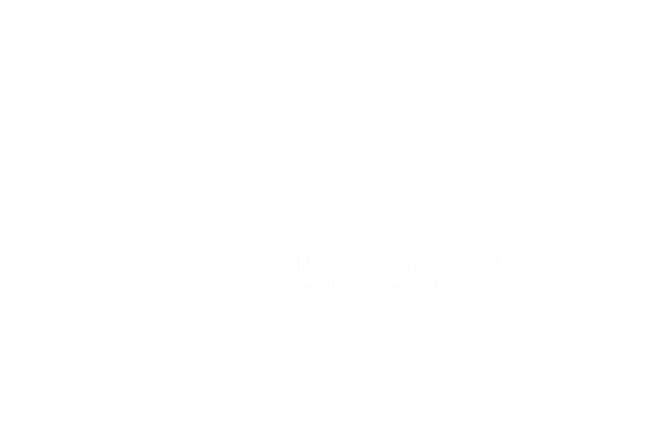 Kosten
Lieferzeit 3 Tage
Einmalige Bereitstellungsgebühr (589 € - 889 € netto*)
Cloud-Setup
Branding (Farben, Betreiberdaten, Logo)
Dokumentation (zur Bedienung der Software)


Individuelle Reservierungen Entgelt (0,05 € - 0,10€ netto*)
Email Versand
Bereitstellung  des Tickets in Verwaltungssoftware an Kasse


(optional) USB-Barcode-Scanner (89 € netto*)
Möglichkeit zum Auto-Scan der Tickets an Kasse
KOSTENLIMIT: pro Tag maximal 25€ - 50€ netto*)
		bei mehr als 500 Tickets
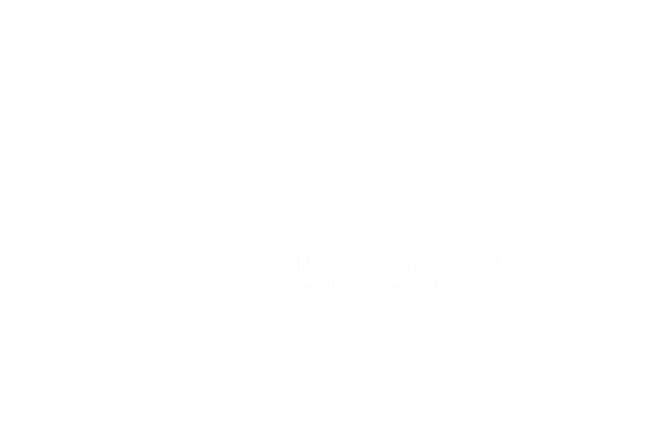 * zzgl. 19% UST  / Preis abhängig von  Bädergröße/Einwohner/Betriebsform
Beispielrechnung
Freibad Instanz städtisches Bad Kreisstadt mit 30.000 Einwohnern 
Unter Berücksichtigung Saisondauer ab 15. Juni 2020 – 15. September 2020 (3 Monate)
Täglicher Besucherdurschnitt 1000 Gäste

Abschlussgebühr: 789,00 €
+Reservierungen : 1000*30 Tage*3Monate*0,08 € =7200,00 €
+Reservierungen : 40€ *30 Tage*3 Monate = 3600,00 €

Gesamtkosten für Einlassmanagement: 4389,00 €*
Täglicher Besucherdurschnitt 300 Gäste

Abschlussgebühr: 789,00 €
+Reservierungen : 300*30 Tage*3 Monate*0,08 € = 2160,00 €


Gesamtkosten für Einlassmanagement: 2949,00 €*
LIMIT
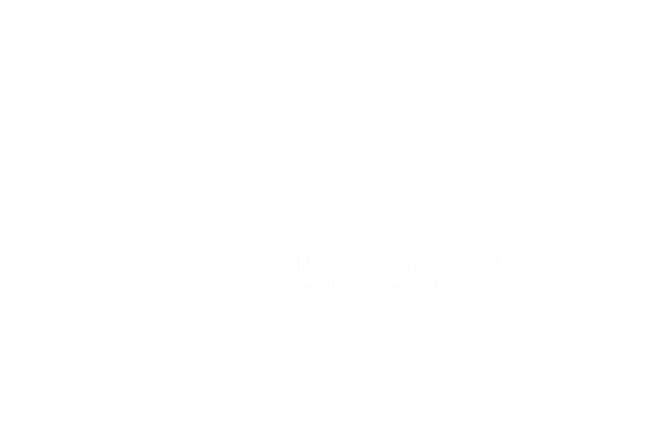 Rabattfähigkeit bei Betrieb mehrere Bäderinstanzen durch einen Betreiber
*netto zzgl. 19% UST
Abrechnung
Einmaliges Bereitstellungsentgelt
Zahlbar mit Beauftragung


Individuelles Reservierungsentgelt pro Stück
Zahlbar nach Ablauf von 4 Wochen ab Softwarebetrieb
Jederzeit kündbar


Optionaler Barcode-Scanner (Hardware)
Zahlbar mit Bestellung
alternativ: Eigenanschaffung entsprechend technischer Vorgabe – kein Support bei Fremdprodukt
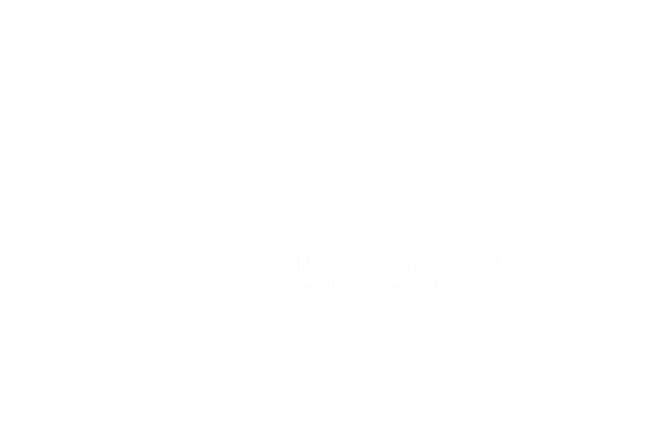 Aufwand Betreiber
Für die Implementierung benötigen wir von Ihnen

Genaue Betreiberdaten (zur Angabe des Impressums)
Liste von Namen aus Kassen- und Verwaltungspersonal (welche Zugang mit Usernamen + Passwort zum Verwaltungsportal erhalten werden)
Corona-Badeordnung (zum Akzeptieren bei Reservierung)
Rechtliche Hinweise (AGB) zum Reservierungsprozess (Kein Einlass ohne Reservierung, Nutzung nur nach Registrierung, kein Anspruch auf Leistung durch Reservierung)-> Wir unterstützen hierbei
Kontaktdaten des Datenschutzbeauftragten (für Hinweis in Cloud)
Branding Infos (Farbe von Logo Marketing-Slogans sowie Logo-Grafik)
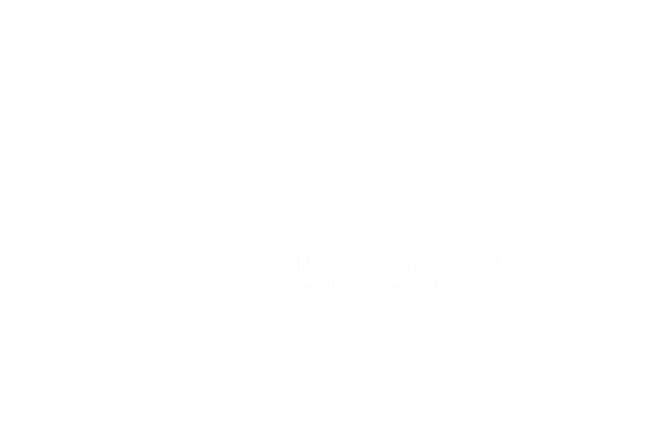 Online Zahlung
Hinweis:
Die Implementierung einer Online-Bezahlmethode wie beispielsweise PayPal® - ist grundsätzlich möglich, hingegen stehen aber Kosten von mindestens 15%  des VVK-Preises – zusätzlich zu unserer Softwarelösung.
Bei der klassischen „vor-Ort-Zahlung“ bleiben Buchhaltungsprozesse und Umsatzsteuer als Leistungserbringer wie üblich erhalten.
Bestehende Infrastrukturen wie Automaten, Wertkarten, Gutscheine, 10-er und Jahreskarten sowie sonstige Abonnements können mit der klassischen „vor-Ort-Zahlung“ weiterhin genutzt werden.
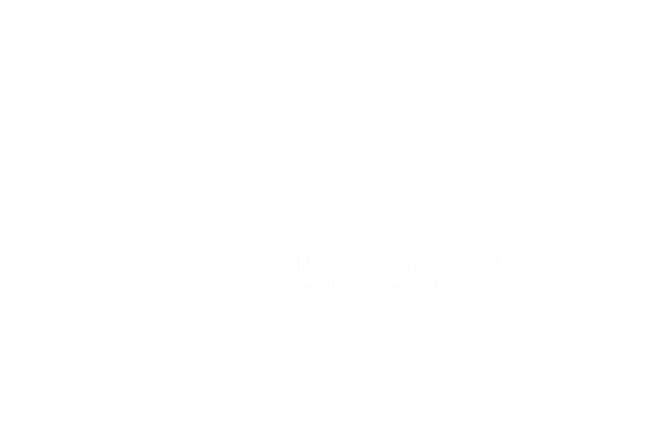 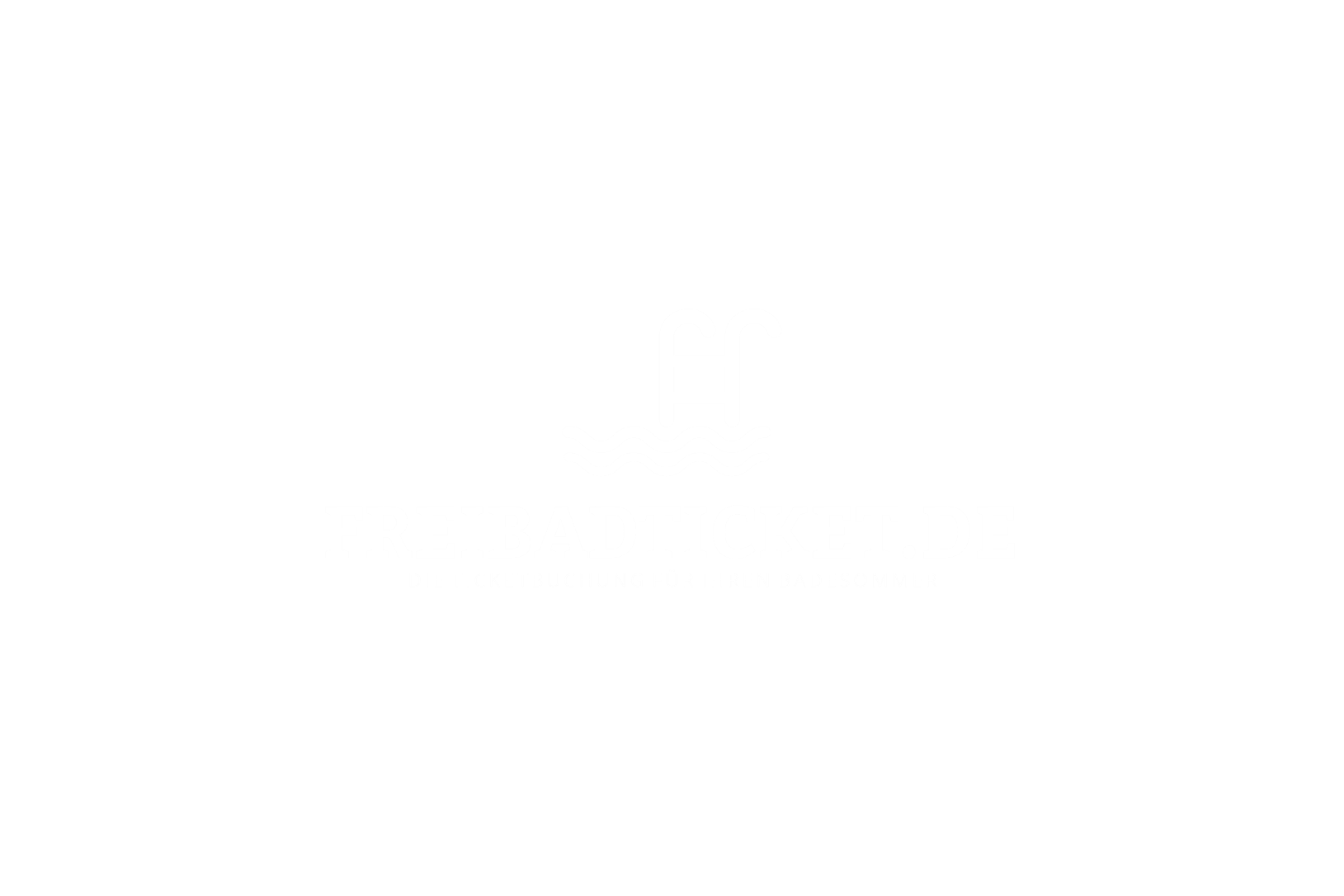 Herstellerkontakt:

Herr Fabian Protze
+49 176 961 535 97
software@freibadticket.de

www.freibadticket.de

Protze Professional GmbH
Neuweilerstraße 3/2
71032 Böblingen

Sitz der Gesellschaft: Böblingen – 
Registergericht: Amtsgericht Stuttgart, HRB 748870
vertretungsberechtigter Geschäftsführer: 
Herr Fabian Protze
USt-IdNr. DE294665146